Presence and Food
Psychological Processing of MediaMSP 4446 
Fall 2016
Picture 1
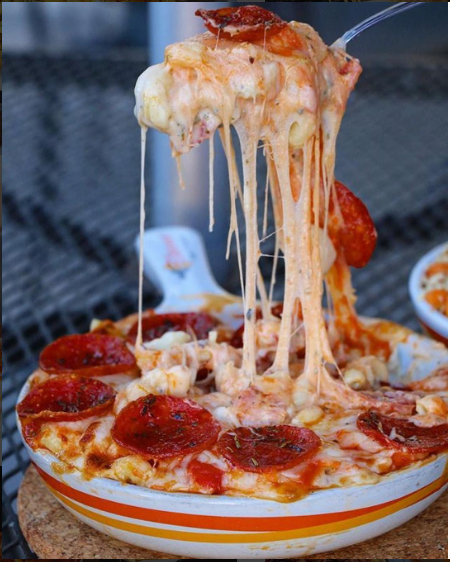 Picture 2
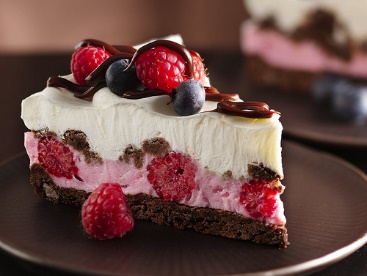 Picture 3
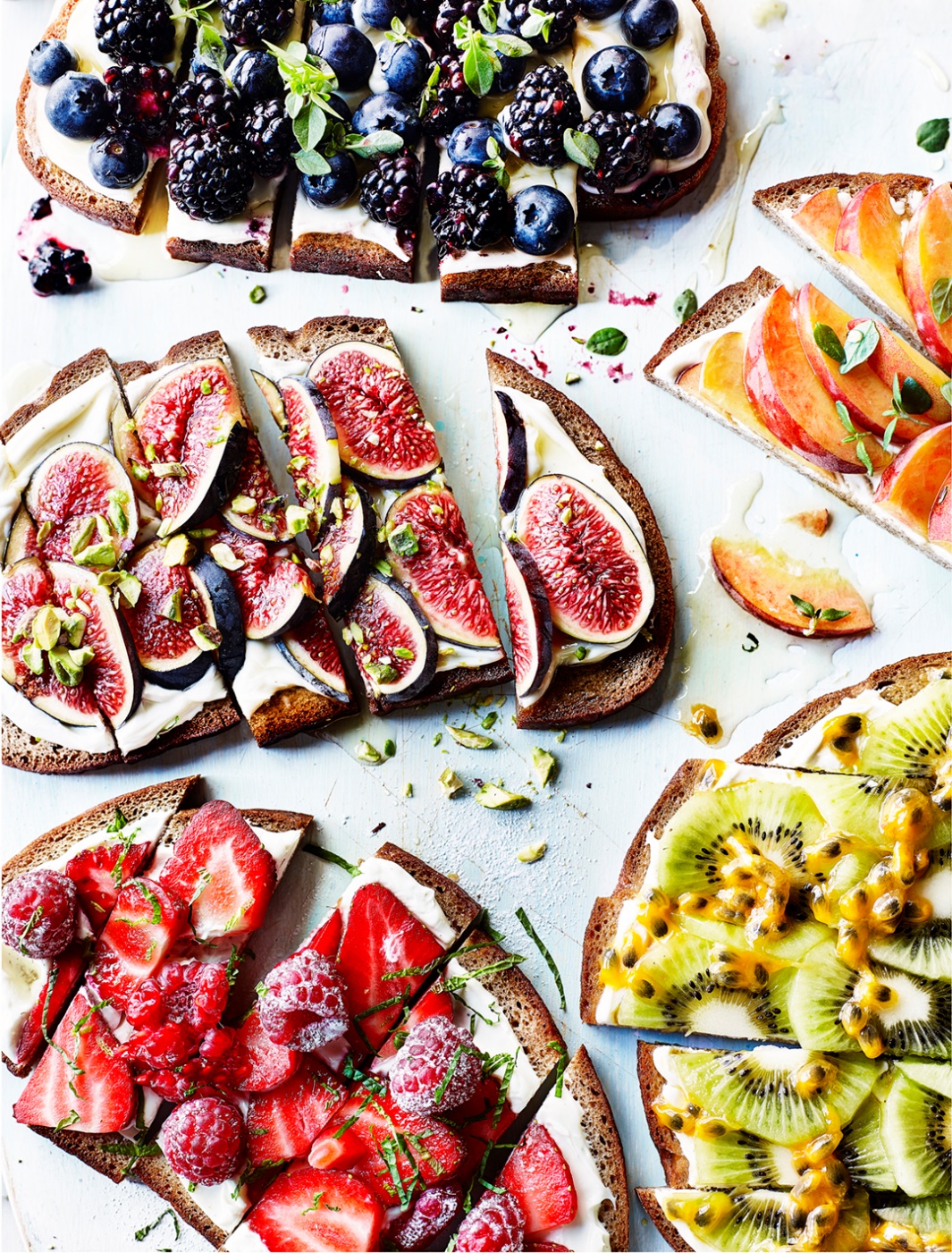 Picture 4
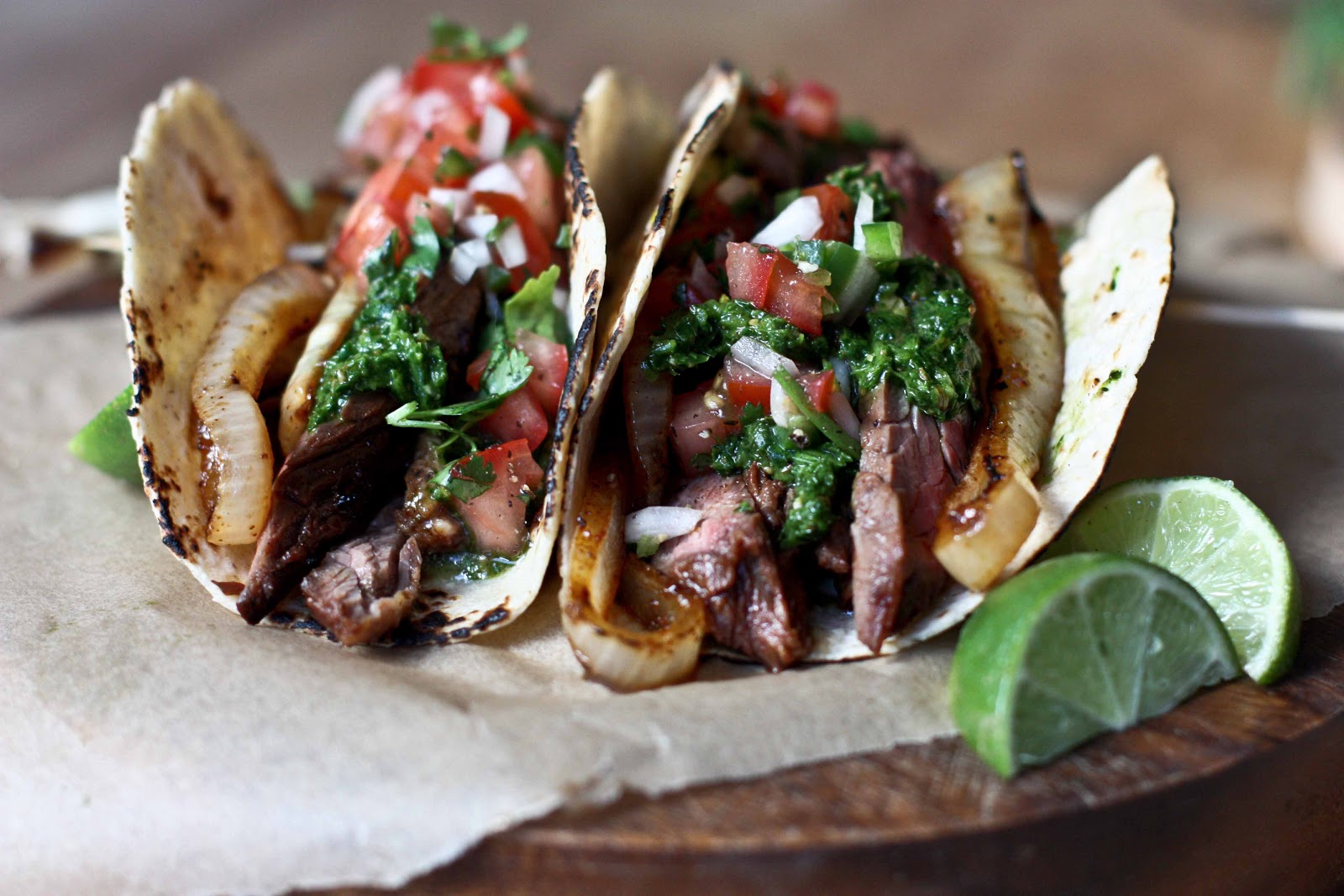 Picture 5
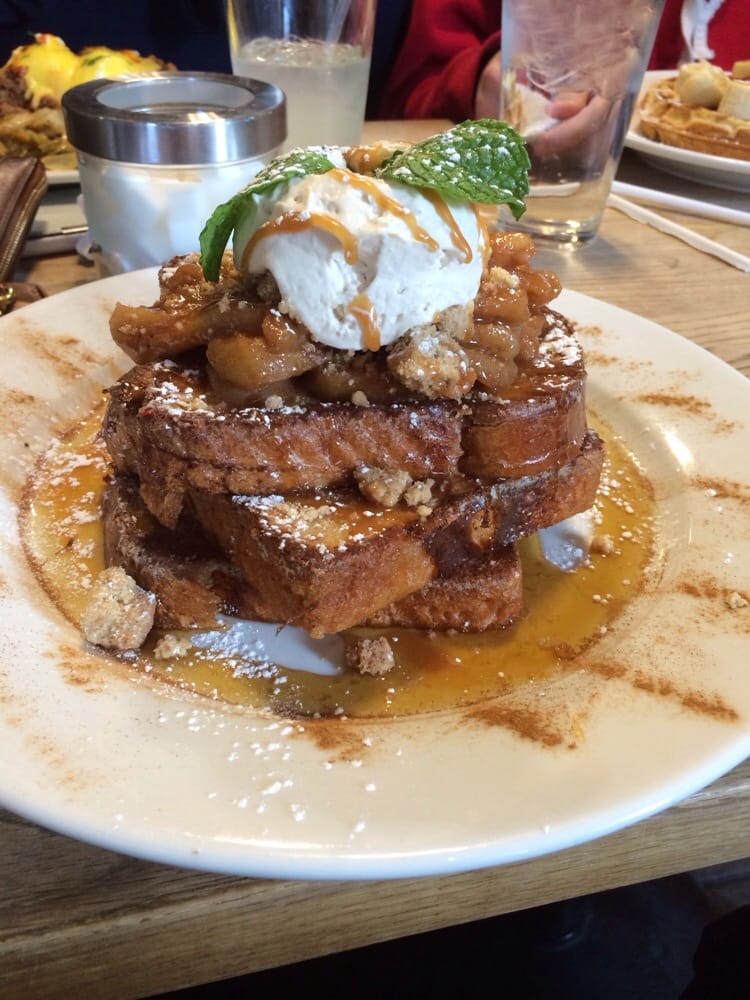 Picture 6
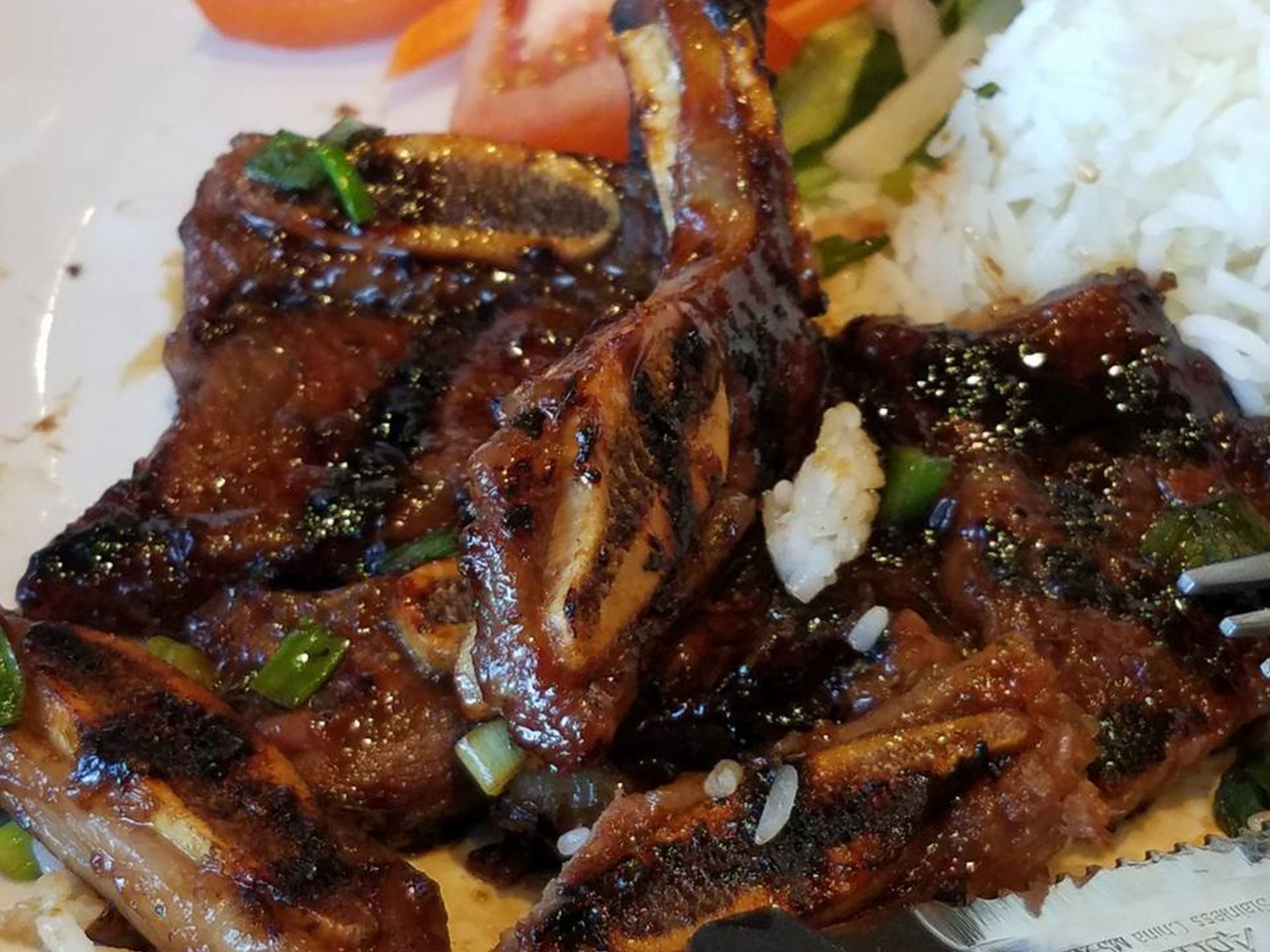 Picture 7
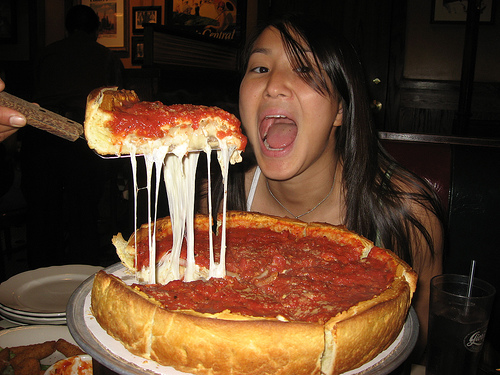 Picture 8
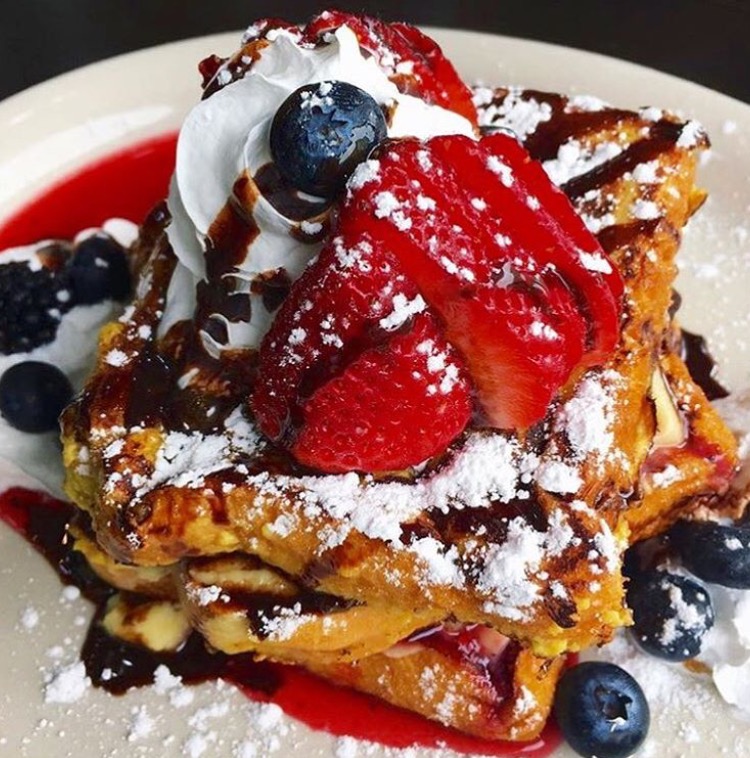 Picture 9
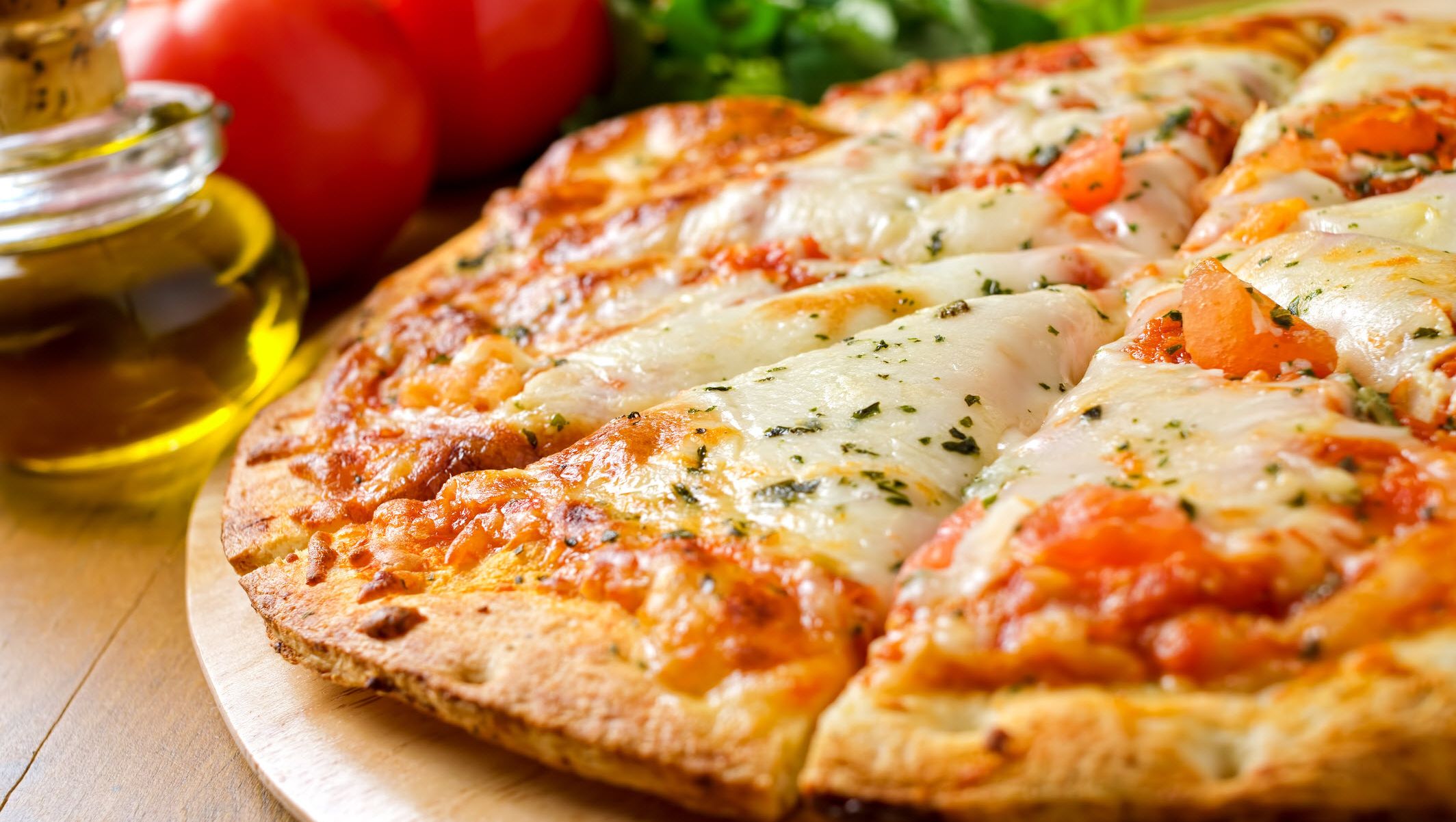 Picture 10
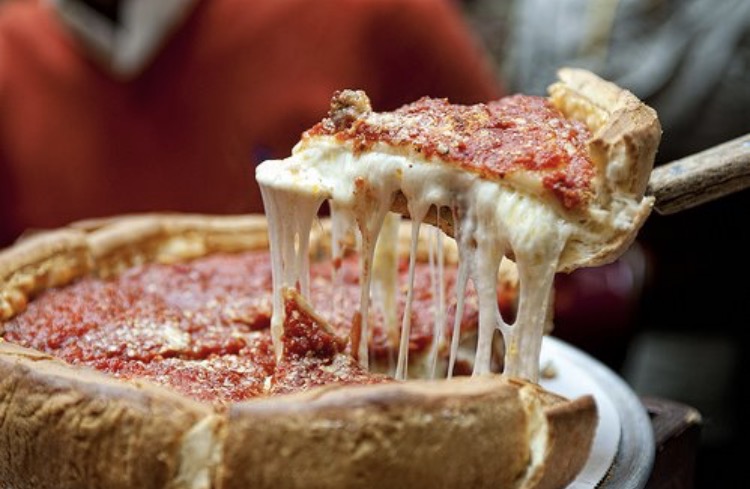 Picture 11
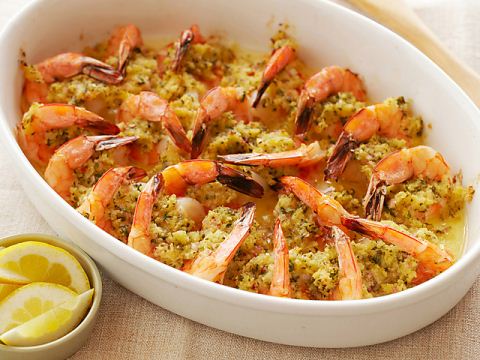 Picture 12
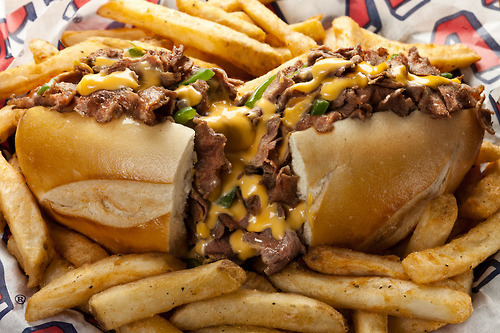 Picture 13
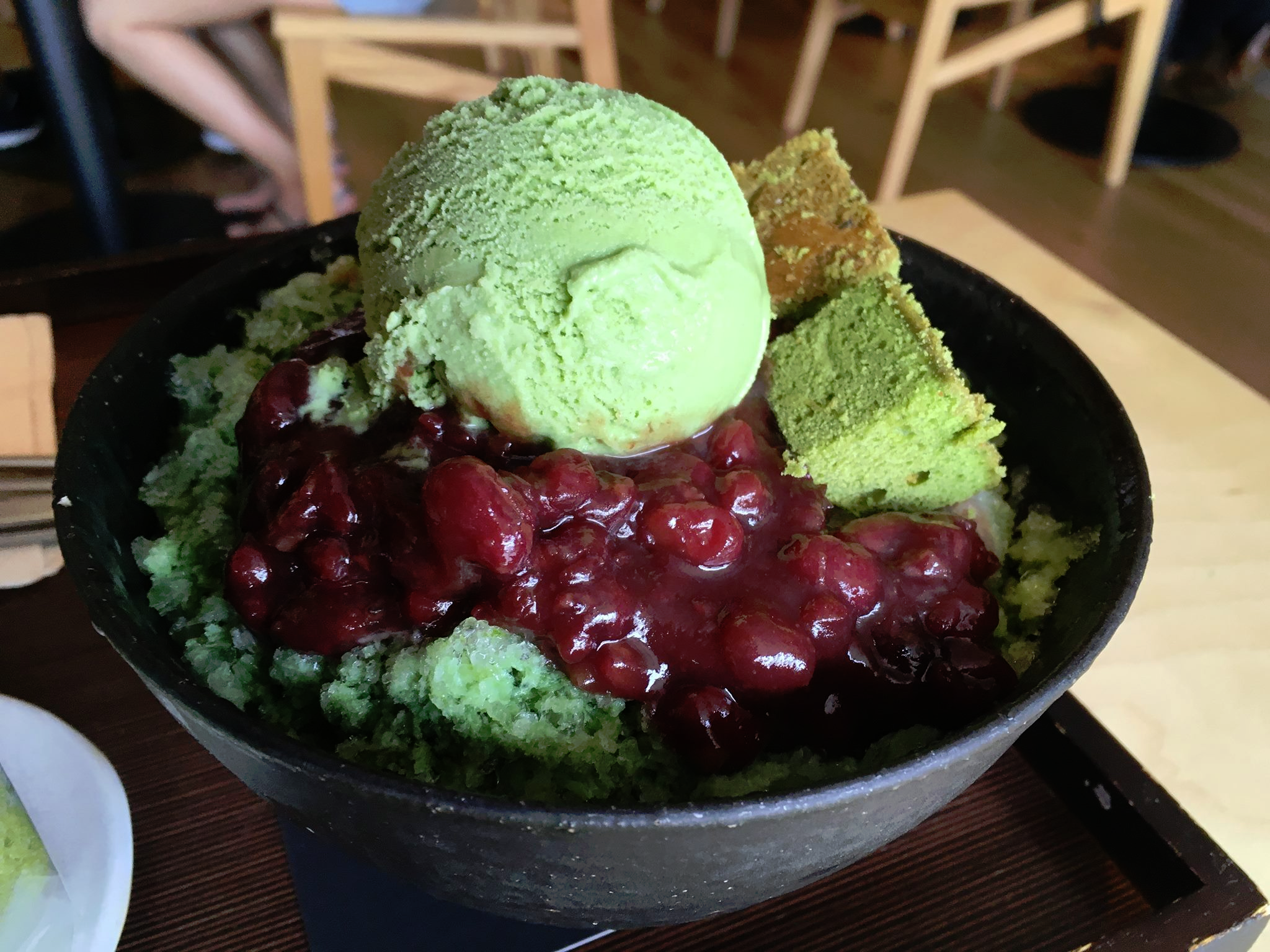